Update on R1-A:Quantitative 3-D Analysis of the Canal Network in Pediatric OI Bone
John Jameson (OREC Fellow, UC Berkeley)
RERC Annual Meeting, RIC, Chicago, IL
11/13/2012
[Speaker Notes: -15 minutes for presentation & questions]
Why Study Bone Structure?...or, What Makes a Bone Strong?
Mineralization
-Bone Mineral Density
-Bone Mineral Content
Mechanical Properties
-Strength
-Toughness
Mechanical Loading
-Gait Analysis
-Muscle Forces
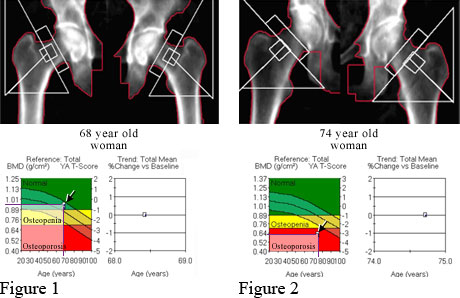 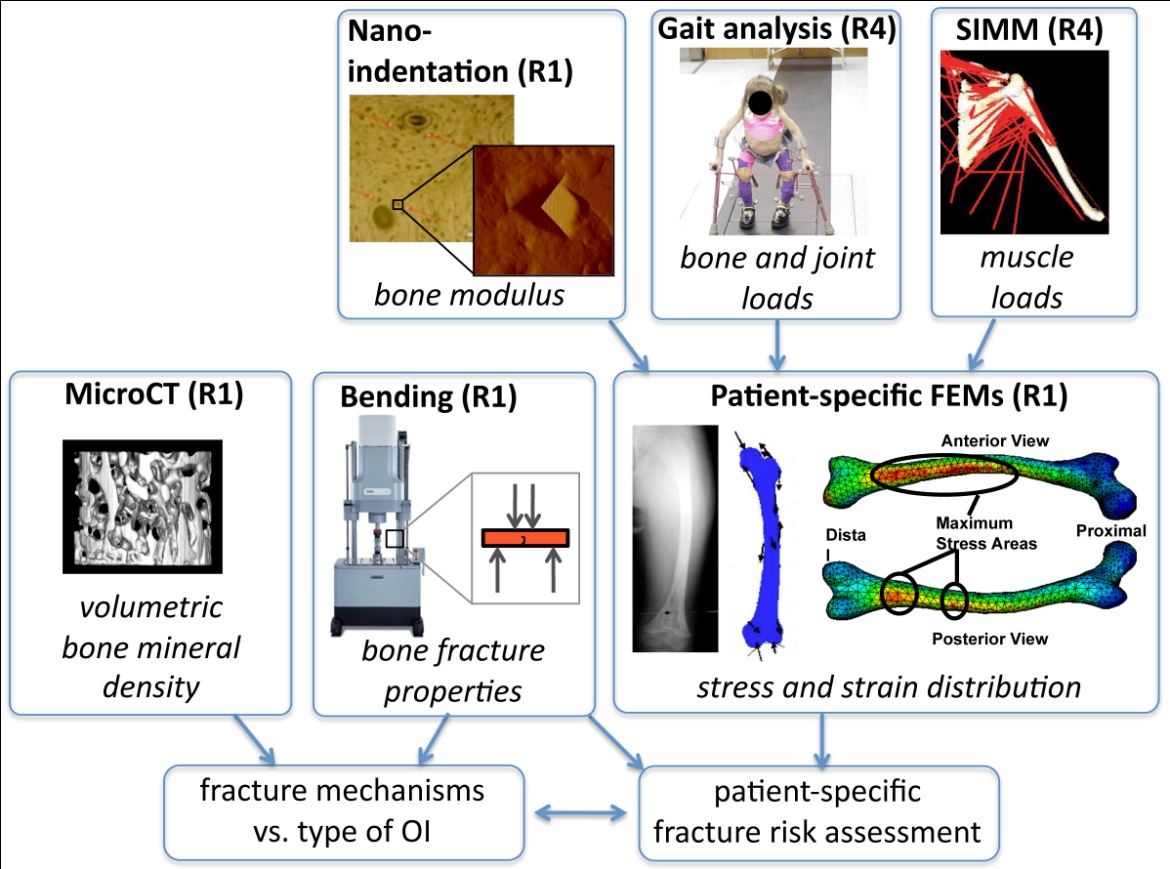 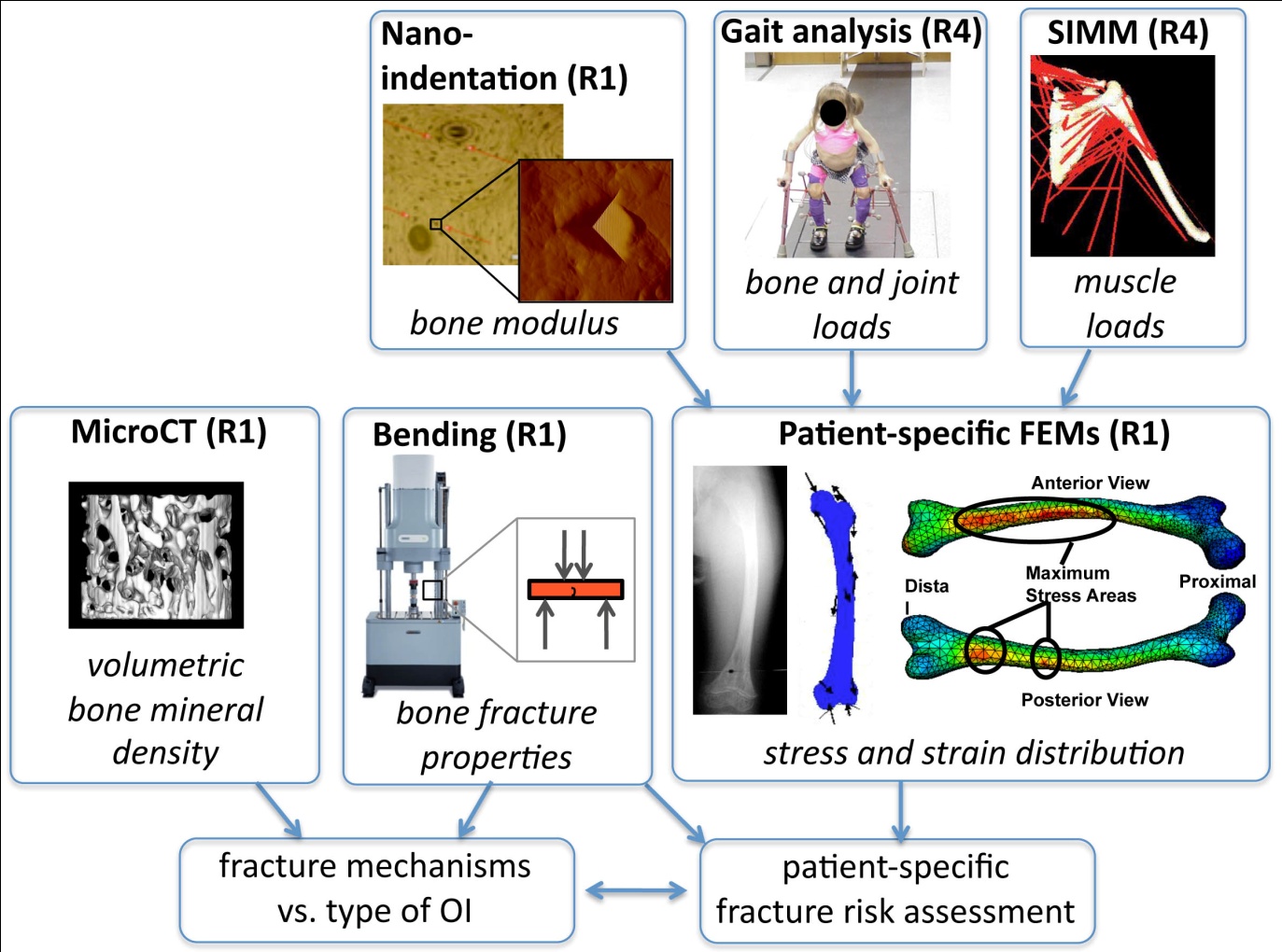 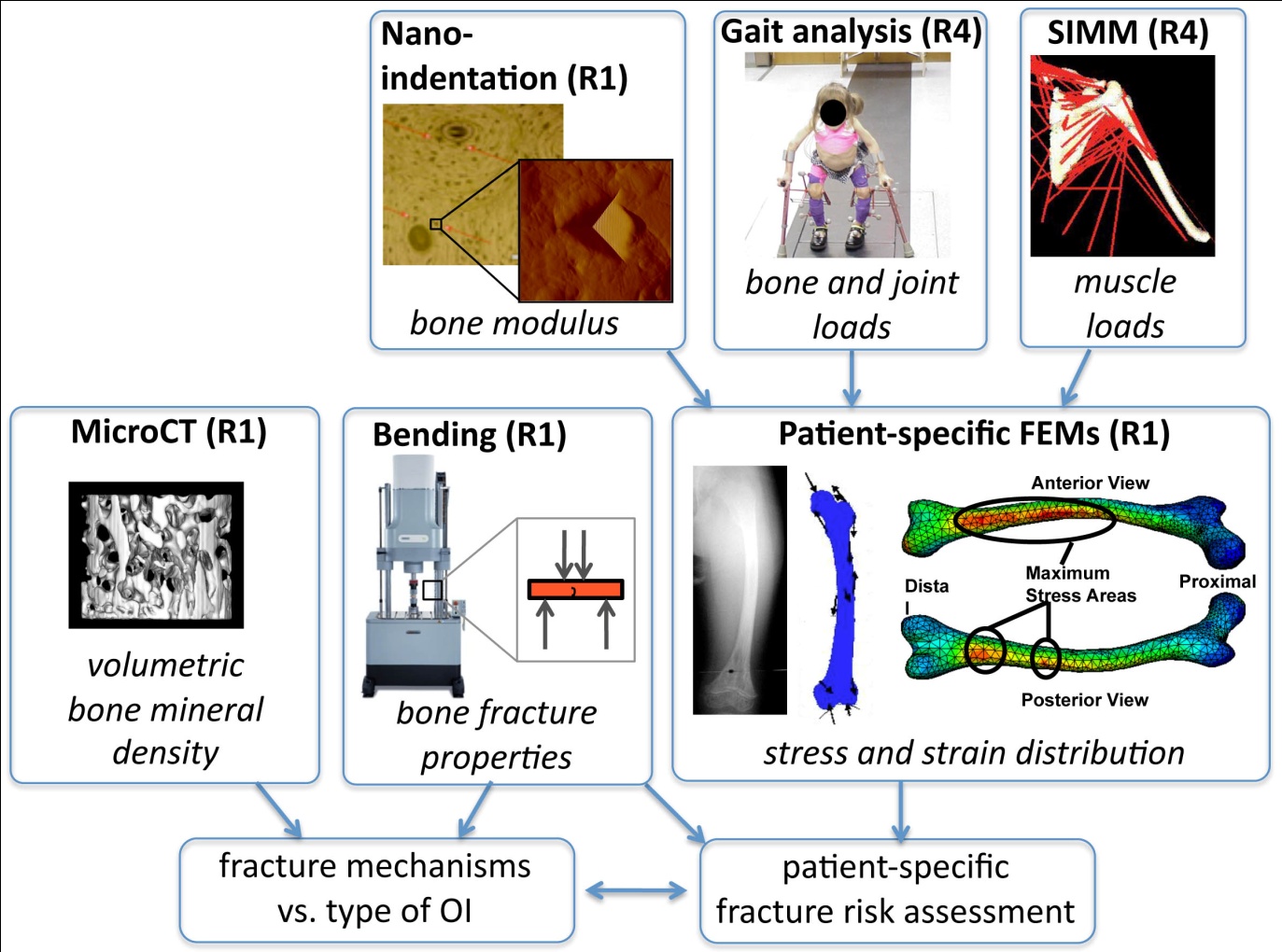 Microstructure
-Bone material
-Vasculature
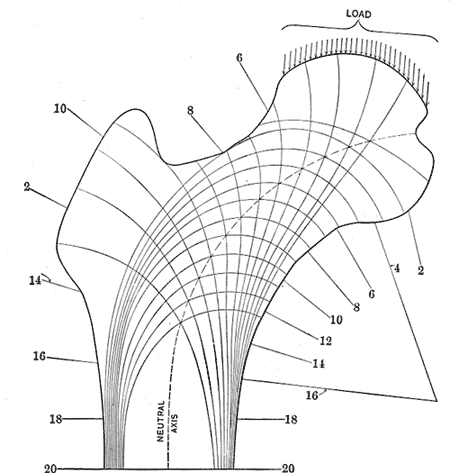 [Speaker Notes: -My interests lie at the intersection between gait analysis, microstructural analysis, and mechanical properties]
Why Study Bone Structure?
Healthy
Disuse
Rat bone:
Matsumoto 2005 & 2007: Disuse causes decrease in porosity and connectivity without corresponding decrease in BMD

Human bone:
Chen 2010: Cortical porosity and canal diameter increase with advanced aging
Barth 1992: Cortical porosity and canal diameter higher in women with hip fracture
Snyder 1992: Bone density only moderately correlated with strength!
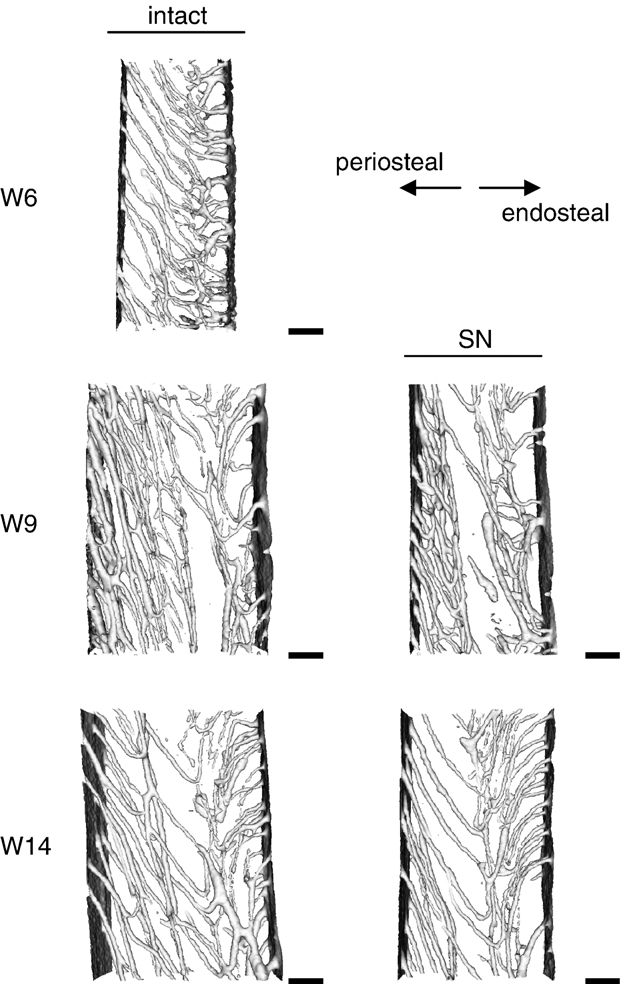 Matsumoto et al 2007
62-yo male
92-yo male
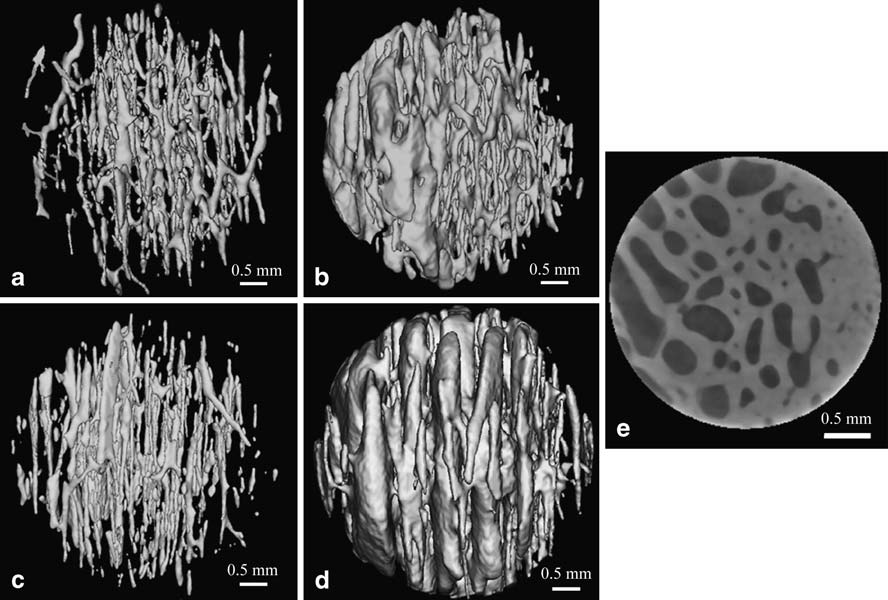 Chen et al 2010
[Speaker Notes: 1:5-10K worldwide, 25-50K US
Limb deformity, short stature, respiratory problems, hearing loss…
Type 1 most common (~50%), but least severe]
Osteogenesis imperfecta (OI)
Mechanical Loading
Graf 2009: Increased double support, decreased ankle ROM and push-off power

Mechanical Properties
Fan 2007, Albert 2012: Increased modulus

Bone Mineralization & Microstructure
Boyde 1999: Increased mineralization density for all OI Types compared to controls
Rauch 2000: Decreased cortical thickness (Ct.Th)
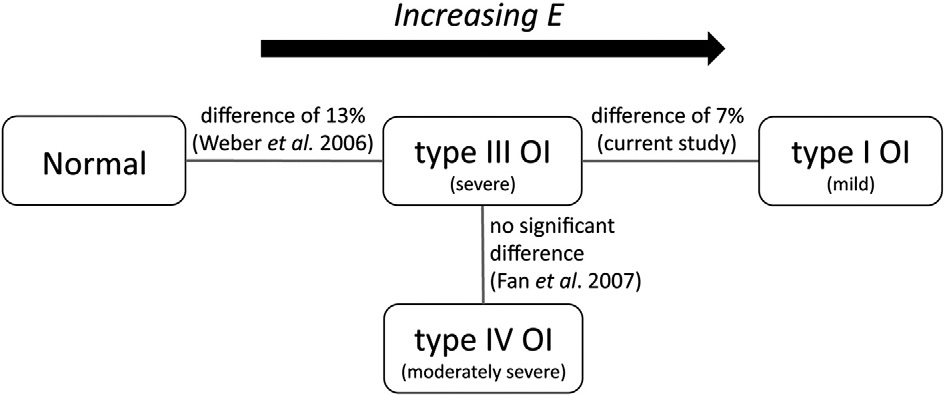 Albert et al 2012
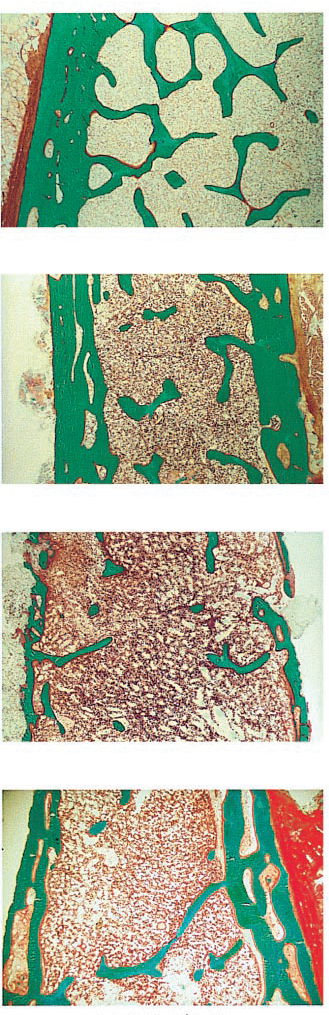 C
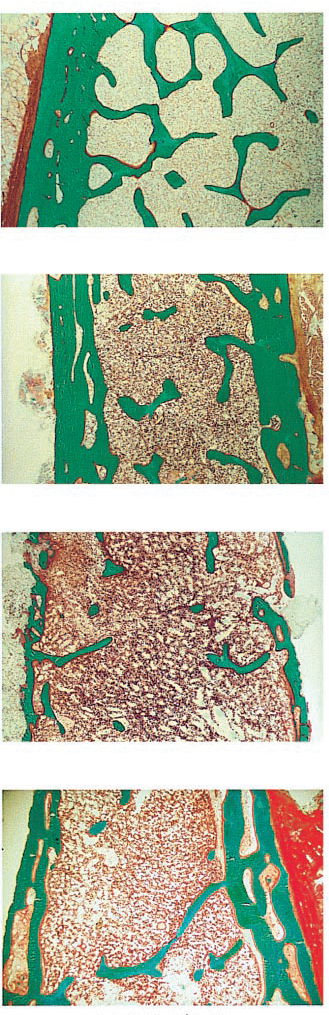 I
Ct.Th
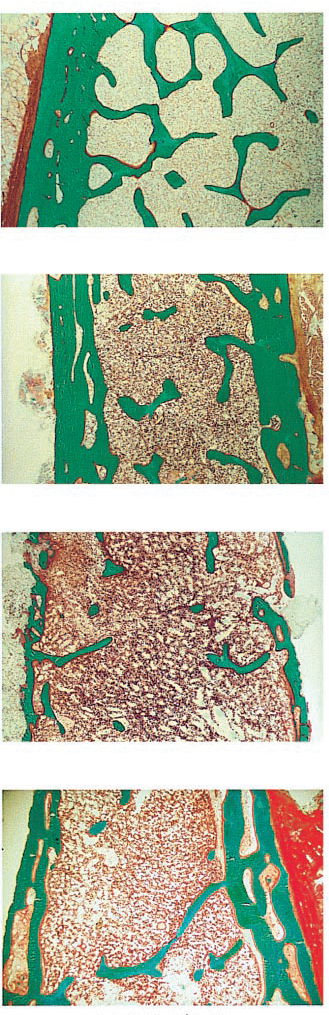 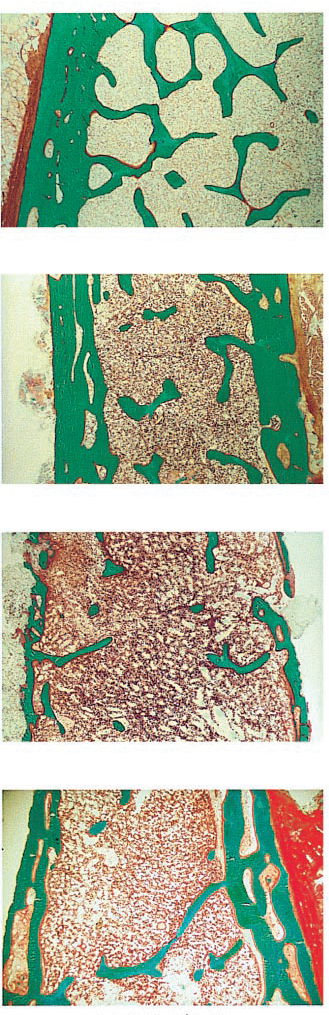 III
IV
Rauch et al 2000
[Speaker Notes: 1:5-10K worldwide, 25-50K US
Limb deformity, short stature, respiratory problems, hearing loss…
Type 1 most common (~50%), but least severe]
Cortical bone hierarchical structure
Fibrils
Staggered 
bundles of
 molecules
(~1 µm)
Fiber arrays
“Plies” at different
orientations
(~5-20 µm)
Collagen
Mineralized triple helices
(<1 µm)
Whole bone
Femur
Solid material
Cortical bone
(>3000 µm)
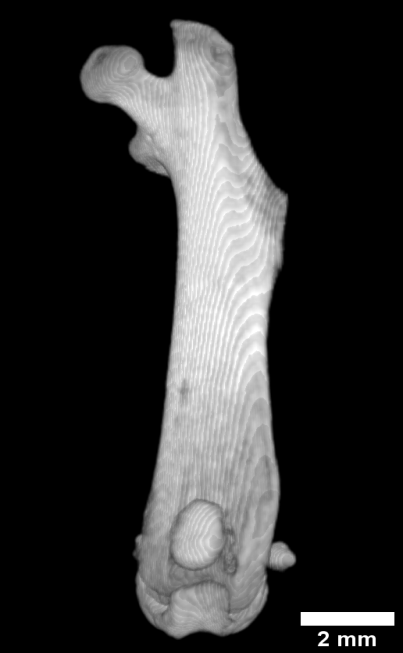 Osteons
Lamellae + vasculature
(100-300 µm)
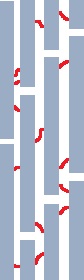 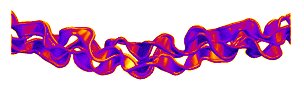 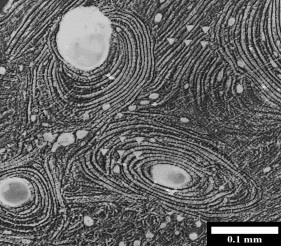 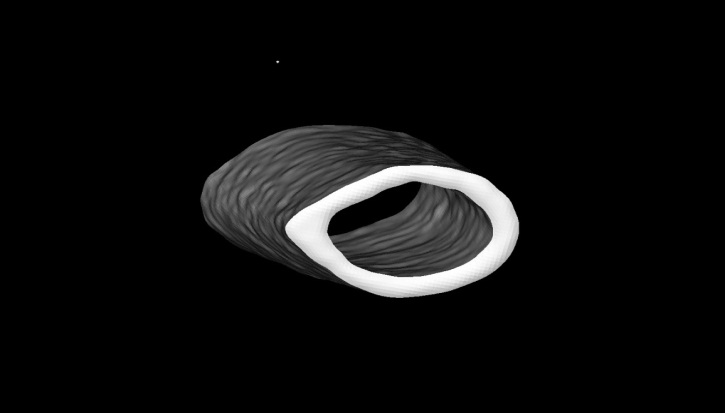 [Speaker Notes: -Understanding how OI affects bone at the many different levels allows us to investigate different mechanisms that might explain the increased fragility
-Ex: Haversion and Volkman canals offer no resistance to crack growth
-Ex: Cement lines are weak interfaces between areas with different degrees of mineralization]
Advanced Light Source – Berkeley, CA
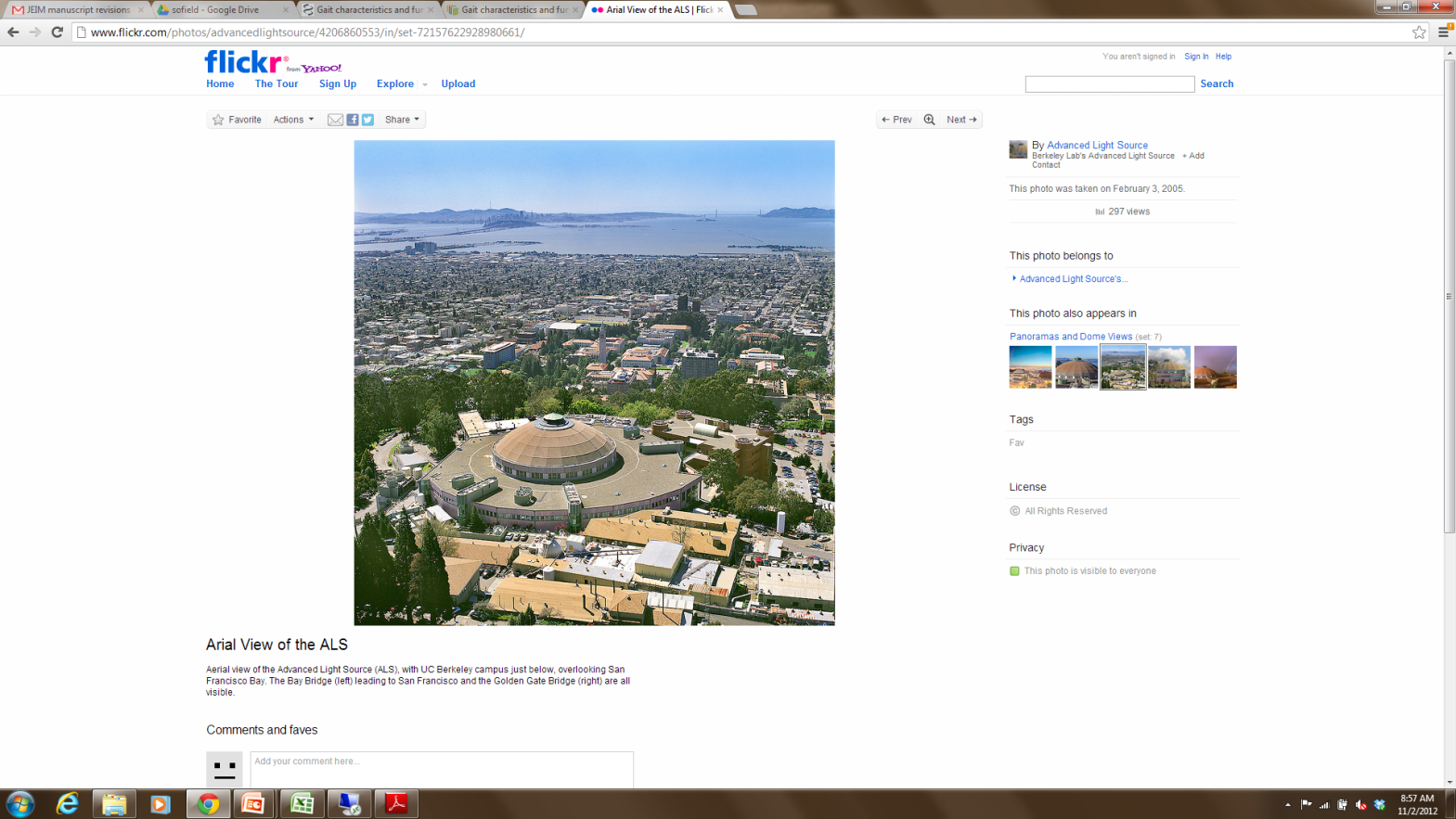 User facility

Electrons accelerated to 99.9999996% speed of light

Electromagnets force electrons into circular path

Advantages:
Better contrast
Resolution
Composition analysis
Sample prep
Surgical removal (fresh frozen)




Machining into beams
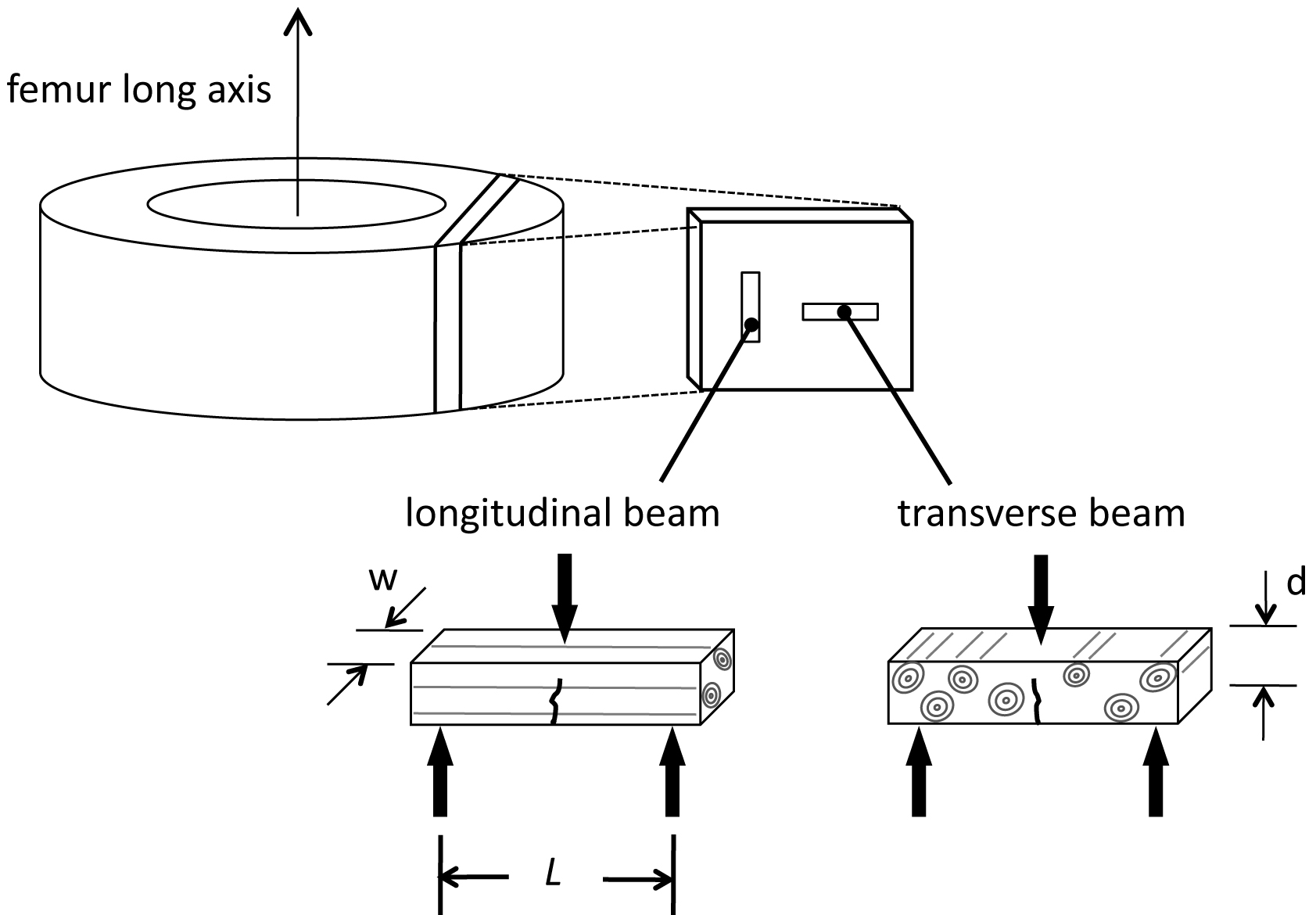 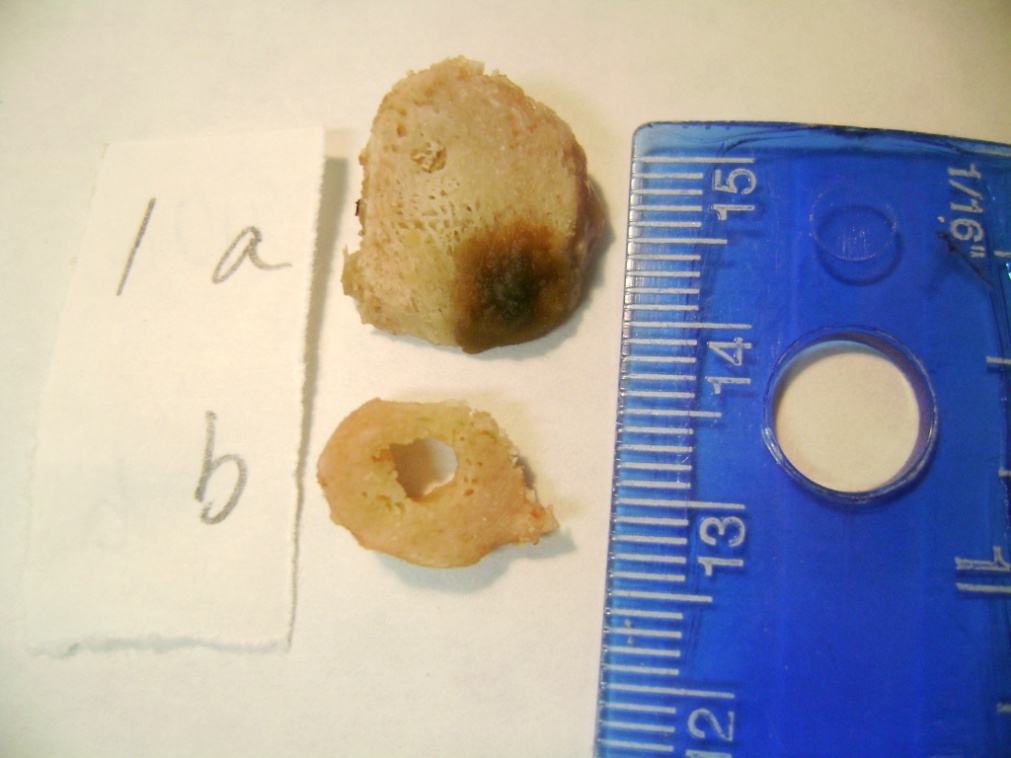 OI: ~1 x 0.6 x 5mm
Control: ~1 x 0.2 x 10mm
Healthy Pediatric vs. OI
Increasing porosity (Ca.V/TV), canal diameter (Ca.Dm)
Healthy Pediatric
Type IV - Moderate
Type III - Severe
Type I - Mild
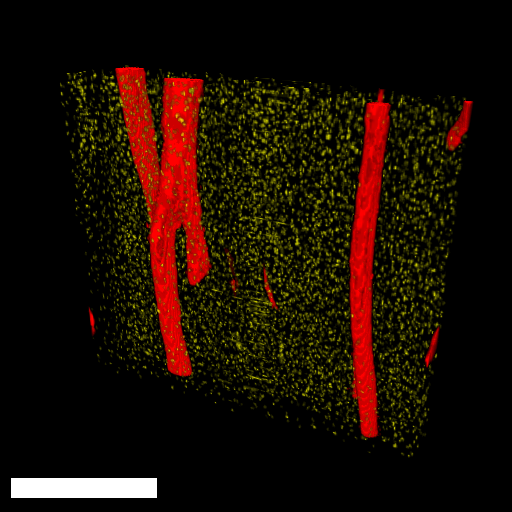 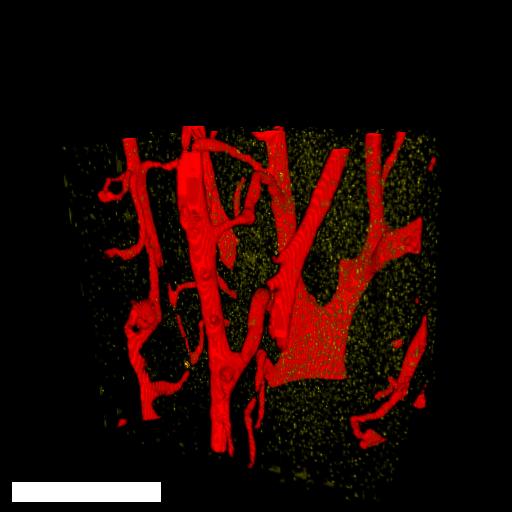 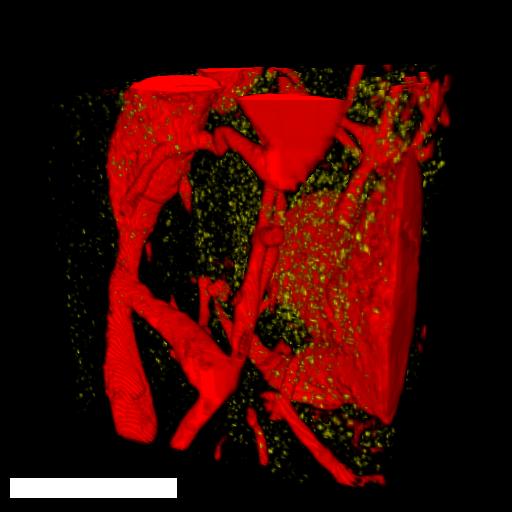 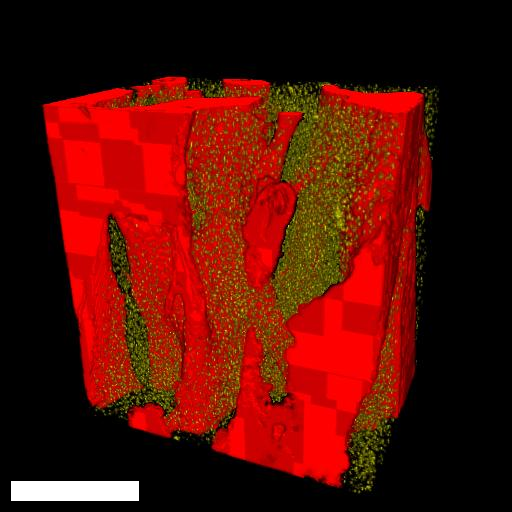 Take Home Messages
Pore structure varies significantly between healthy/OI, and possibly with OI severity

Reduction in OI bone strength can (at least partially) be explained by a dramatic increase in cortical porosity and canal diameter 
Strong correlation between porosity and flexural strength (R2=0.79)
No apparent correlation between vBMD and flexural strength
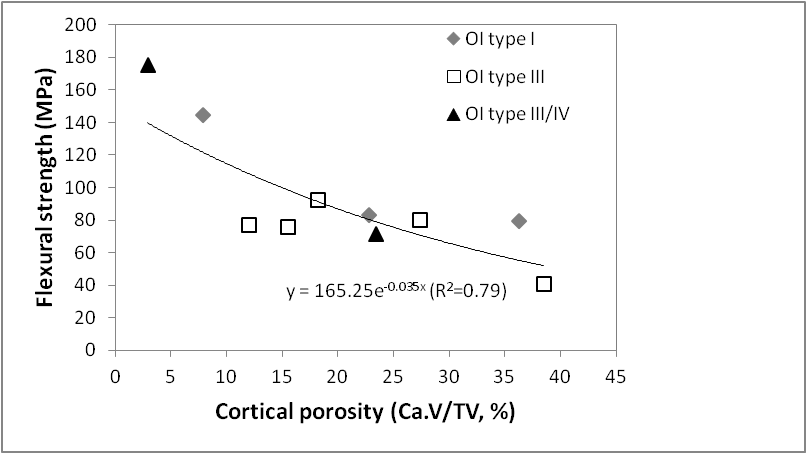 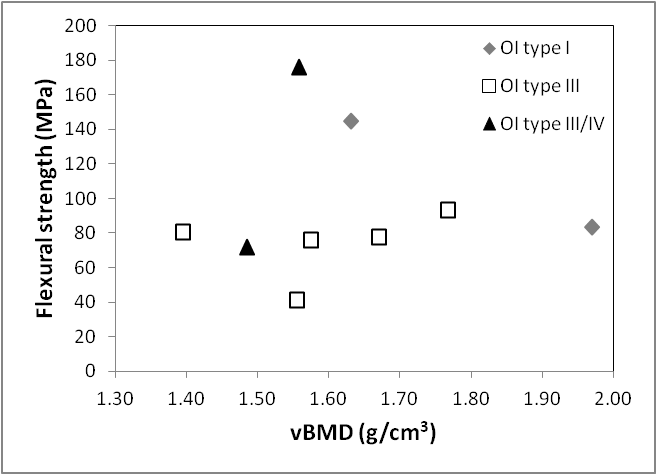 Future work: Quantifying crack resistance
Fracture mechanics: Study of crack initiation and propagation (growth)

Kc – Critical “stress intensity factor”
Ability to dissipate E before catastrophic failure (fracture)
Increase toughness by disrupting straight crack path
Ex: Crack deflection/twisting at central & Volkmann’s canals
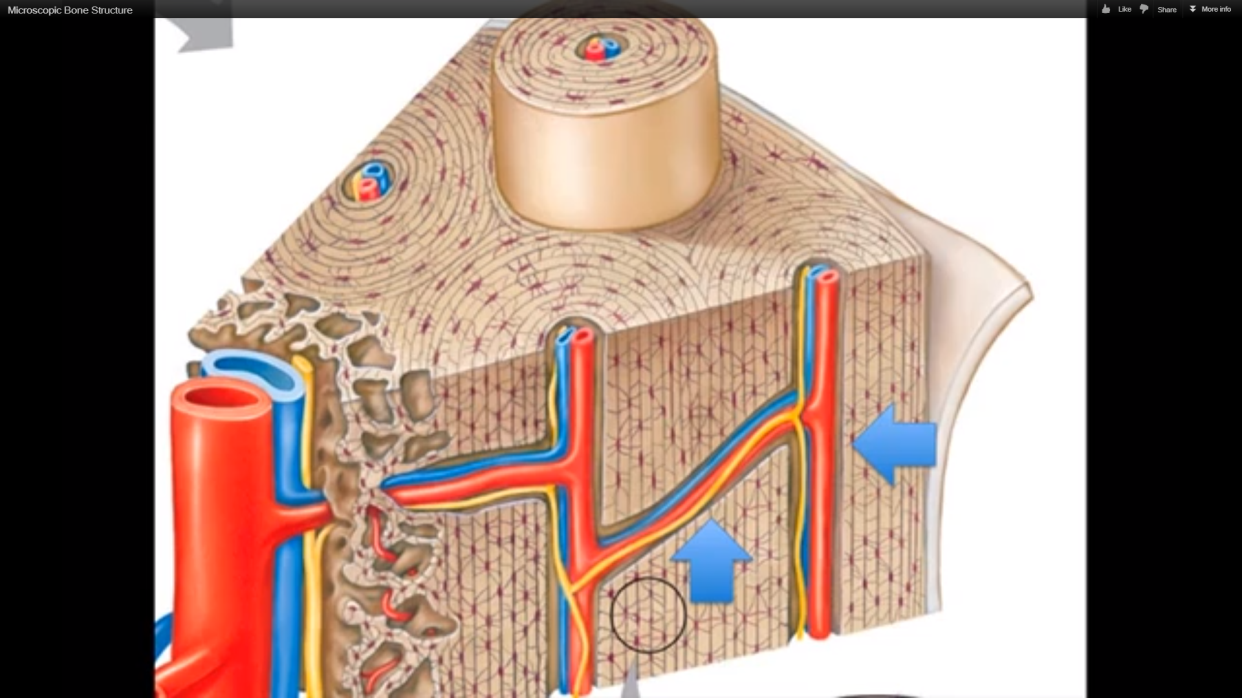 Central canal
Volkmann’s canal
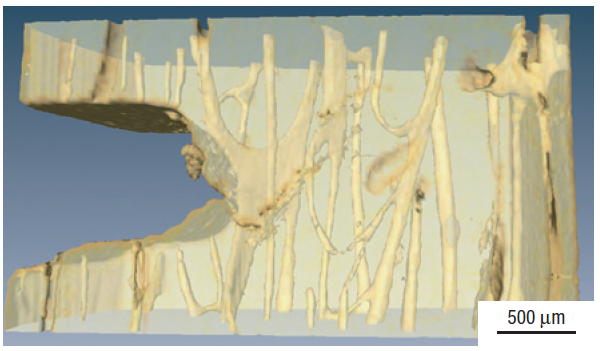 Crack
Canals
Koester et al 2008
[Speaker Notes: -Has the potential to improve subject-specific FE models to assess fracture risk
-Finite element solvers like Abaqus are beginning to incorporate fracture toughness into models]
Other future applications
Effect of bone augmenting drugs
Mineralization “mapping”

Look at degree of anisotropy

Ultrastructural studies
SAXS/WAXD to look at collagen orientation and mineral spacing
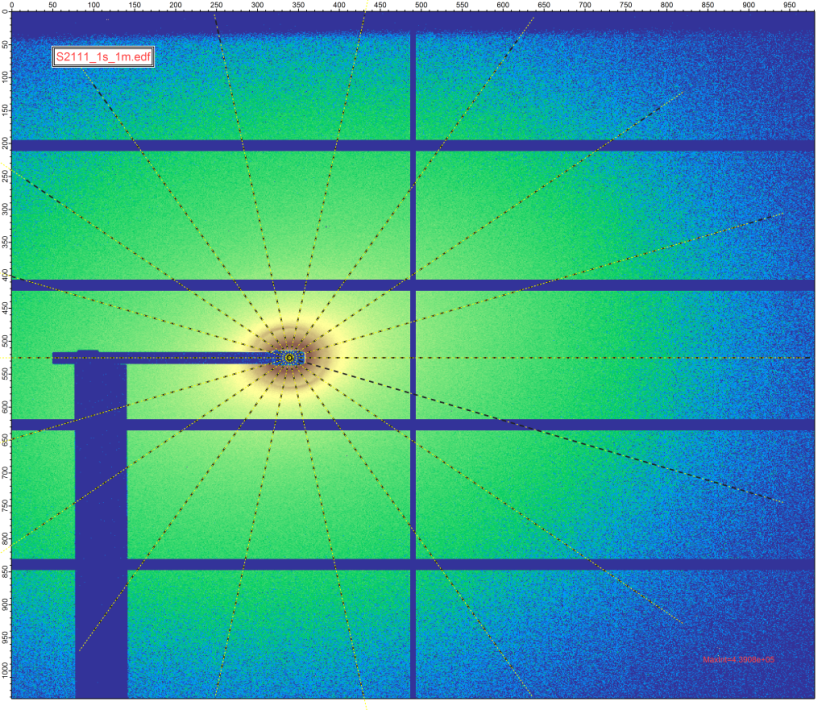 First-order collagen peak
References
Matsumoto T, Yoshino M, Asano T, Uesugi K, Todoh M, Tanaka M (2006). Monochromatic synchrotron radiation uCT reveals disuse-mediated canal network rarefaction in cortical bone of growing rat tibiae. J Appl Physiol 100: p274-280.
Matsumoto T, Yoshino M, Uesugi K, Tanaka M (2007). Biphasic change and disuse-mediated regression of canal network structure in cortical bone of growing rats, Bone 41: p239-246.
Chen H, Zhou X, Shoumura S, Emura S, Bunai Y (2010). Age- and gender-dependent changes in three-dimensional microstructure of cortical and trabecular bone at the femoral neck. Osteoporos Int 21: p627-636.
Barth RW, Williams JL, Kaplan FS (1992). Osteon morphometry in females with femoral neck fractures. Clin Orthop 283: p178-186.
Snyder SM & Schneider E (1991). Estimation of Mechanical Properties of Cortical Bone by Computed Tomography. J Orthop Res 9: p422-431.
Albert C, Jameson J, Toth JM, Smith P, Harris G (in press). Bone Properties by nanoindentation in mild and severe osteogenesis imperfecta. Clinical Biomechanics.  http://dx.doi.org/10.1016/j.clinbiomech.2012.10.003
Rauch F, Travers R, Parfitt AM, Glorieux FH (2000). Static and Dynamic Bone Histomorphometry in Children With Osteogenesis Imperfecta. Bone 26: p581-589.
Boyde A, Travers R, Glorieux FH, Jones SJ (1999). The Mineralization Density of Iliac Crest Bone from Children with Osteogenesis Imperfecta. Calcif Tissue Int 64: p185-190.
Koester KJ, Ager III JW, Ritchie RO (2008). The true toughness of human cortical bone measured with realistically short cracks. Nature Materials 7: p672-677.
Acknowledgements
Department of Education NIDRR grants H133P080005 and H133E100007

Marquette:
Carolyne Albert, PhD
Robert Molthen, PhD
Gerald Harris, PE, PhD

Shriners:
Peter Smith, MD
Kathy Reiners, Motion Analysis Lab Coordinator

Berkeley:
Dula Parkinson, PhD
Alastair MacDowell, PhD
Rob Ritchie, PhD
Liz Zimmerman, PhD
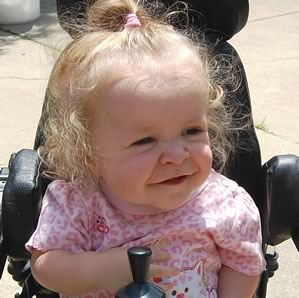 http://www.tech4pod.org/